LU Decomposition& Cholesky Decomposition
2018/10/30 You-Jia Sun
LU Decomposition
A is a n-by-n matrix
A=LU 
L is lower triangular matrix; U is upper triangular matrix.
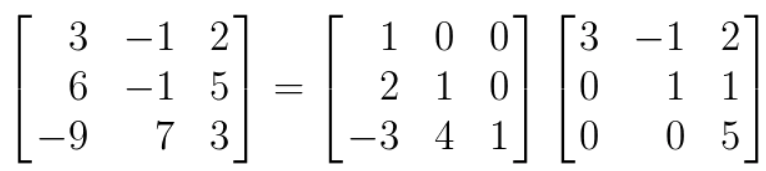 A
L
U
Elementary row operation
Row switching: Rowi <-> Rowj
Row multiplication: kRowi -> Rowi, where k ≠ 0
Row substitution: Replace: Rowi - lRowj -> Rowi , where i ≠ j







The row calculation result, called U mtarix, is an upper matrix.
If all of the diagonal elements of U matrix is not zero, A is nonsingular matrix.
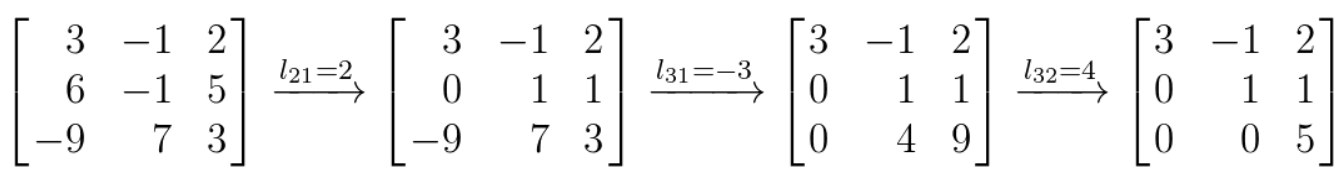 U
Elementary matrix Eij(i,j) = -lij
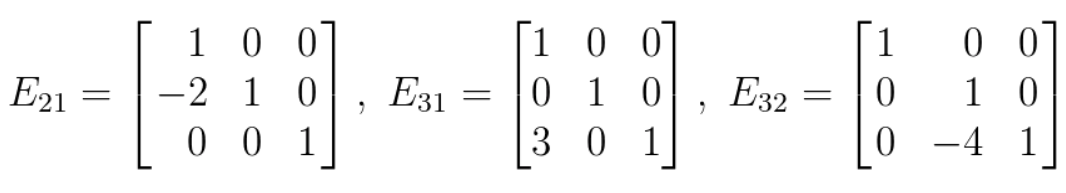 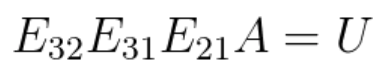 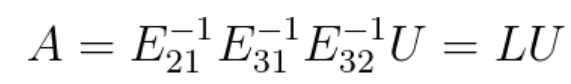 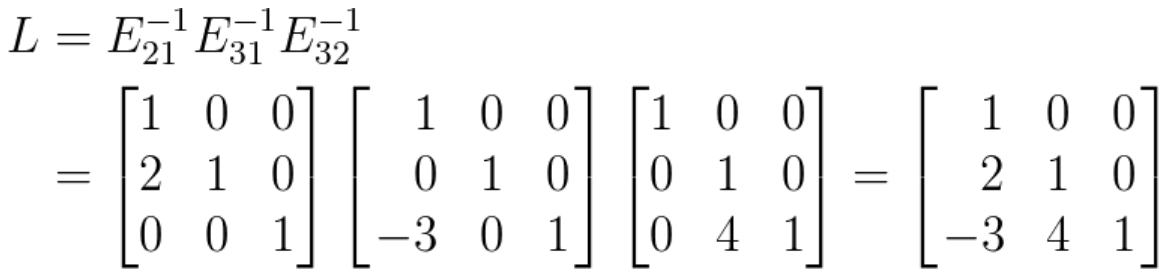 L is an unitriangular matrix and its elements below diagonal are -lij
LDU decomposition
A
L
U
D
U
L
Cholesky Decomposition
symmetric
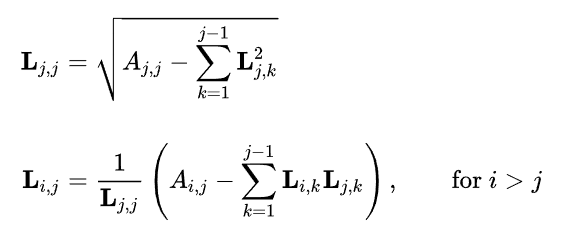 Change a vector of independent r.v. into dependent variables
A random vector Z, satisfied cov(Z) = I
We want to get vector X = (x1,…,xn)T satisfied cov(X) = ∑
By Cholesky Decomposition,∑ = LLT , X=LZ
Cov(X) = cov(LZ) = Lcov(Z)LT = LLT = ∑